О ситуации на мемориальном комплексе «Песчаный Лог» и инициативном общественном проекте «ДЕРЕВО ПАМЯТИ»
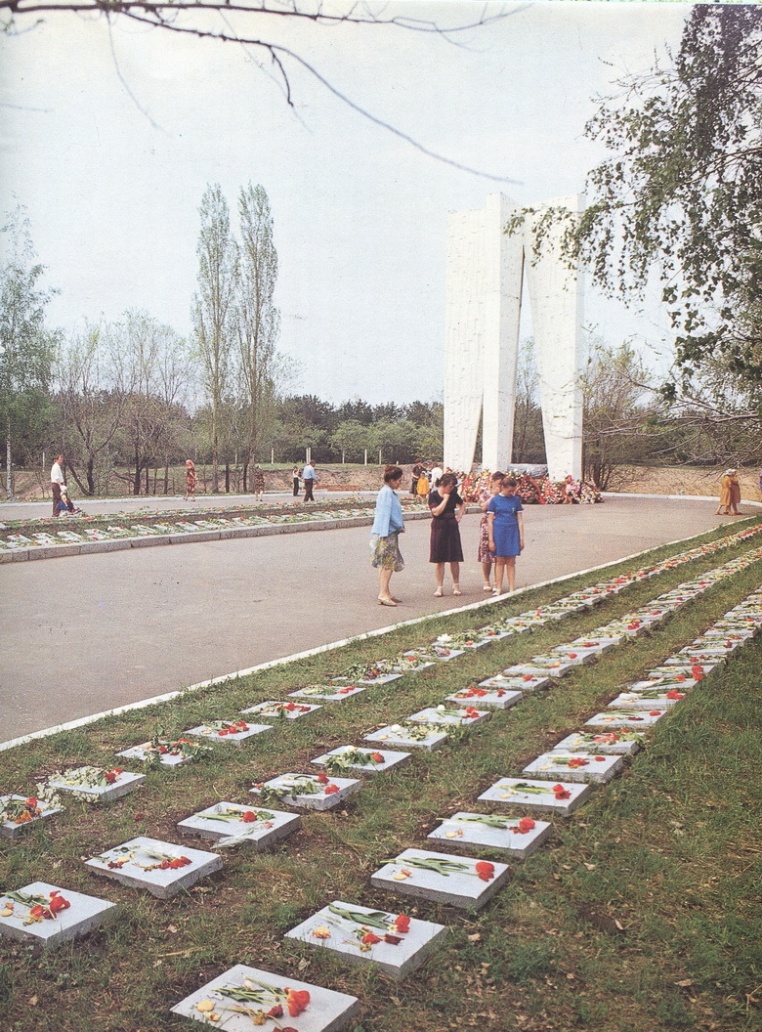 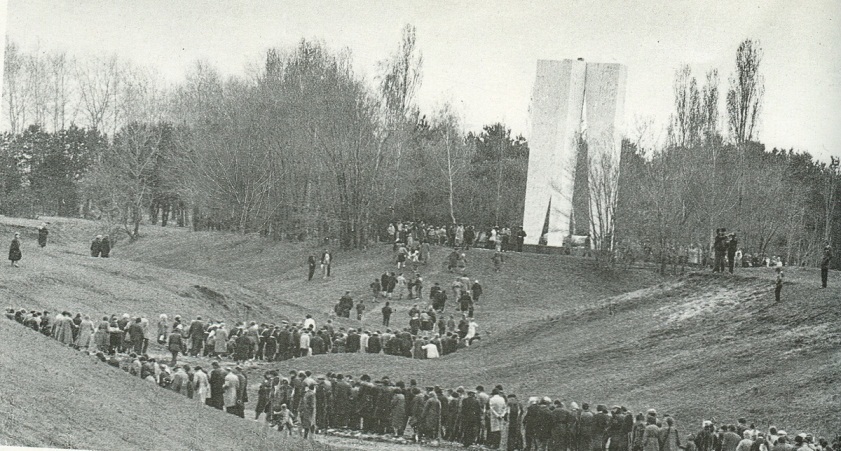 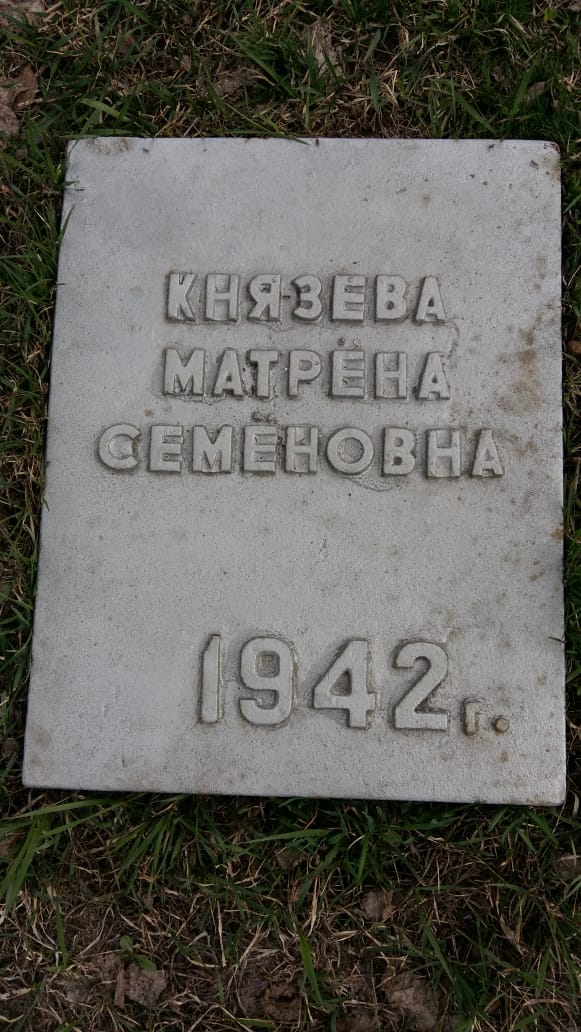 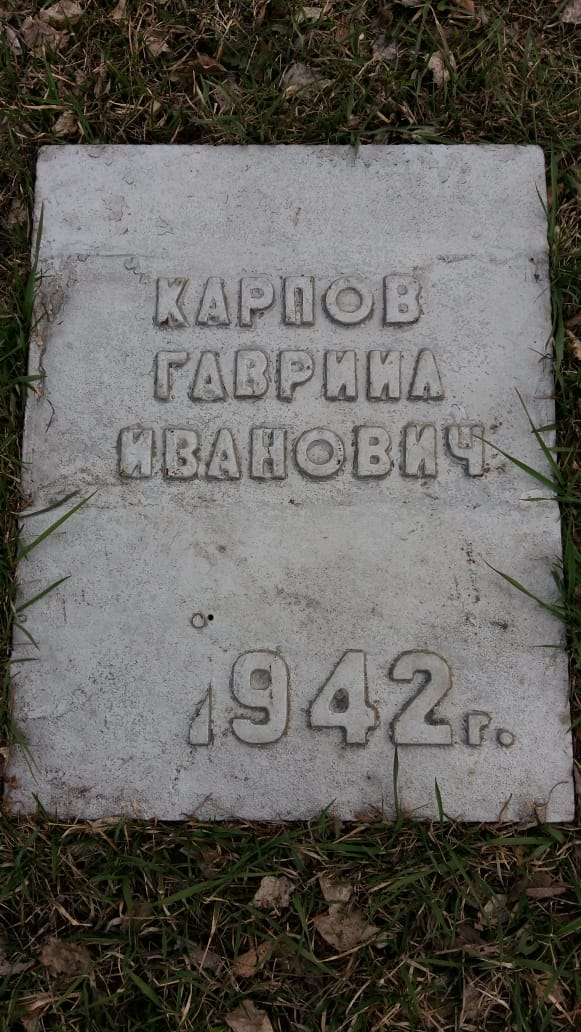 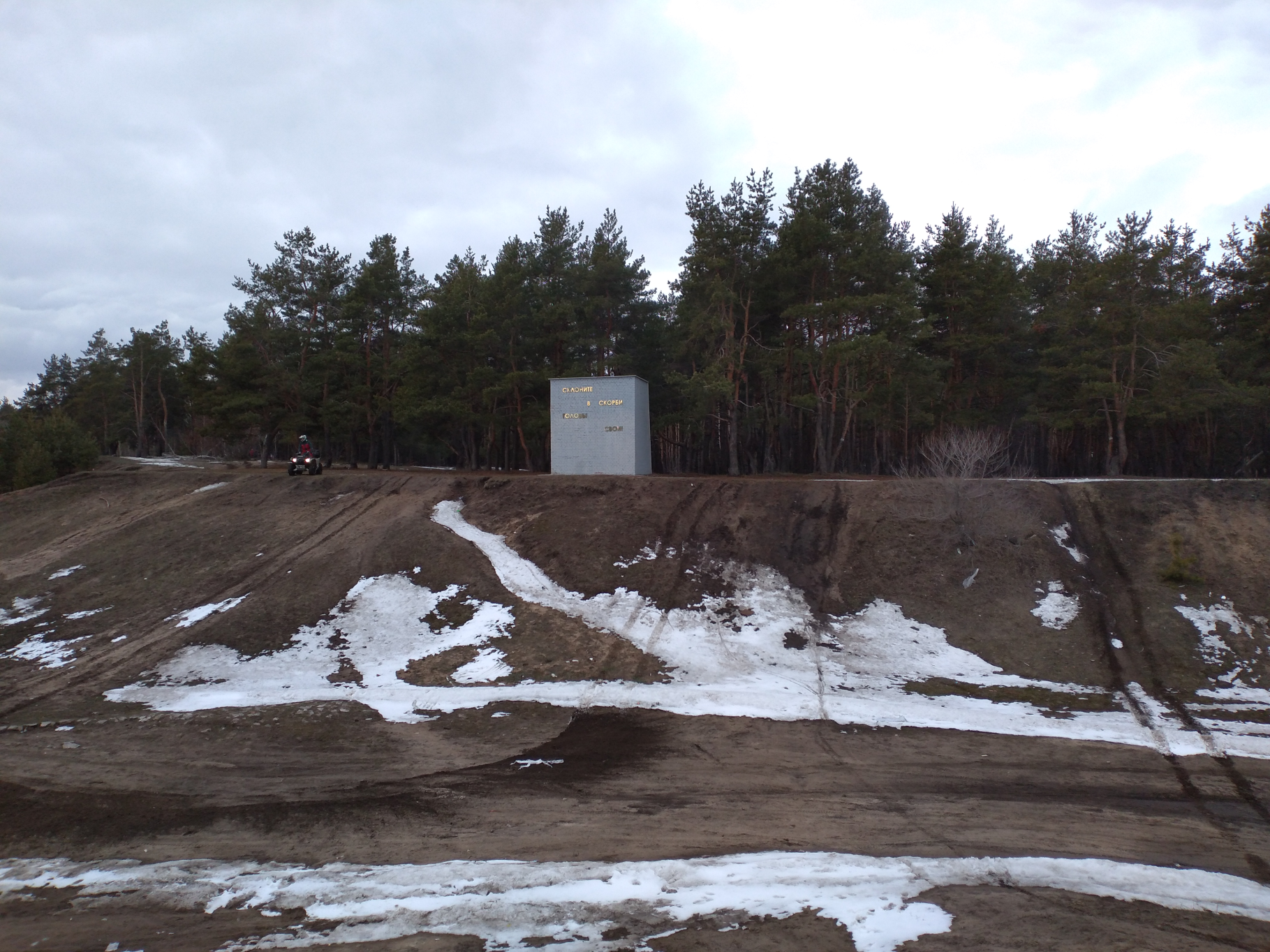 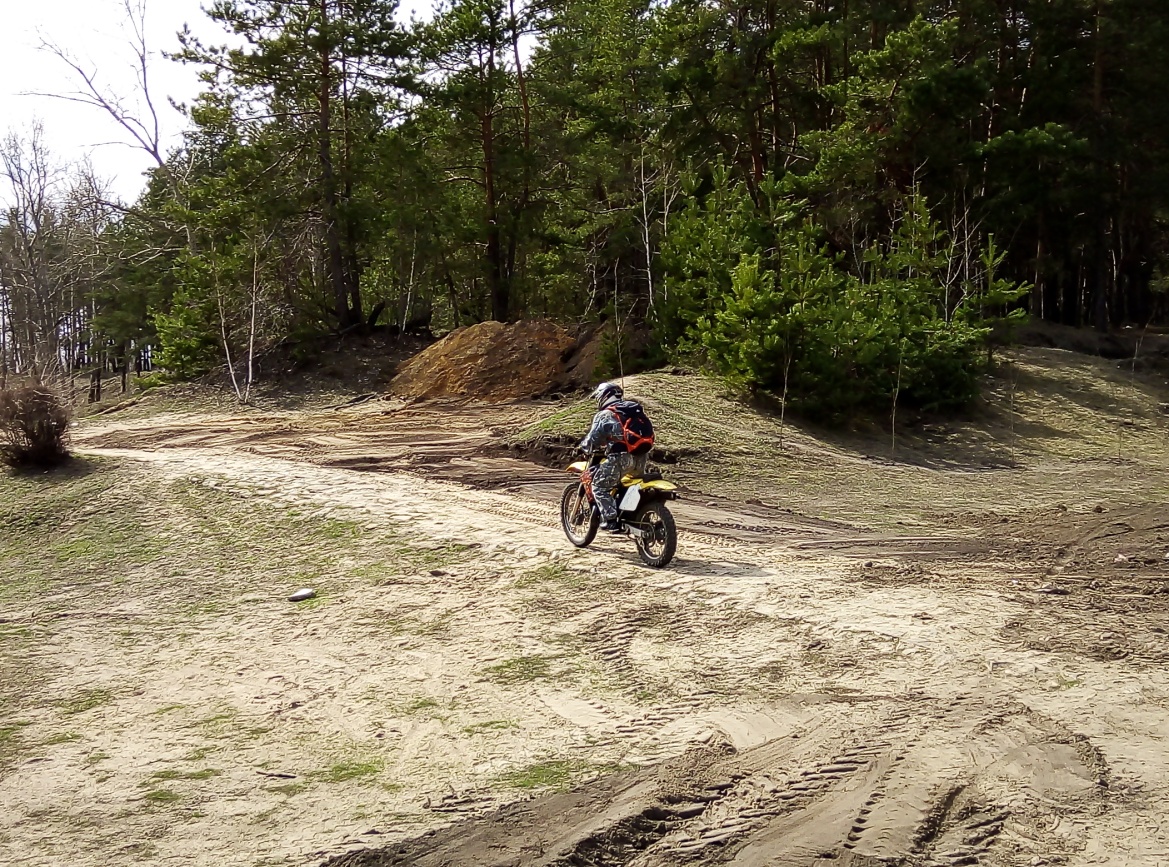 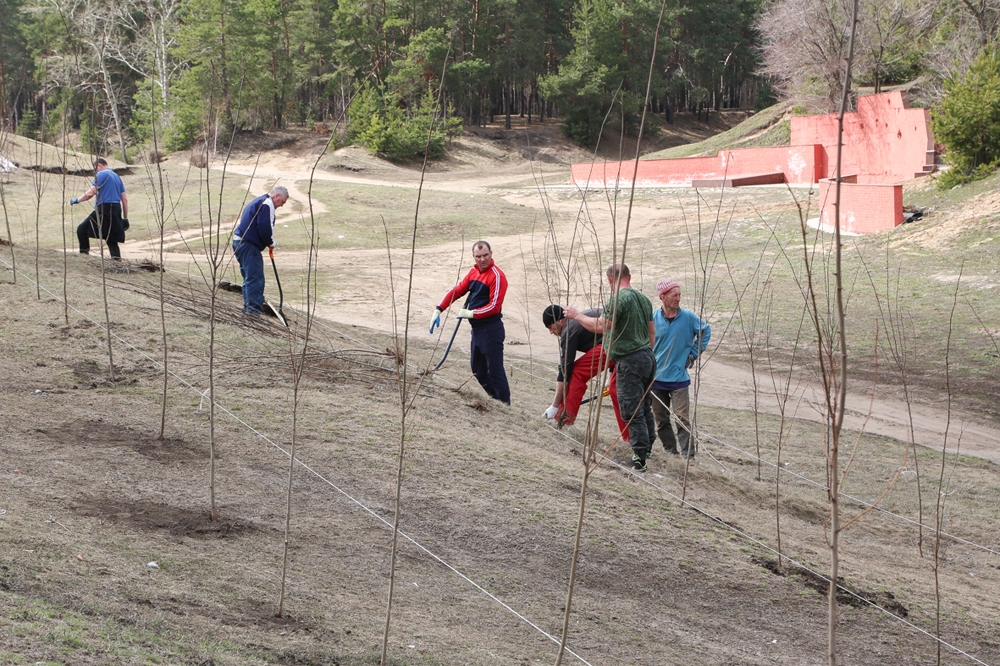 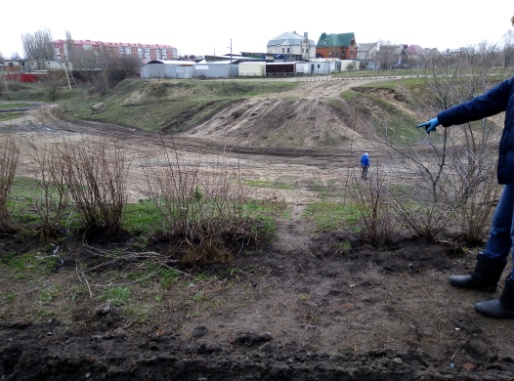 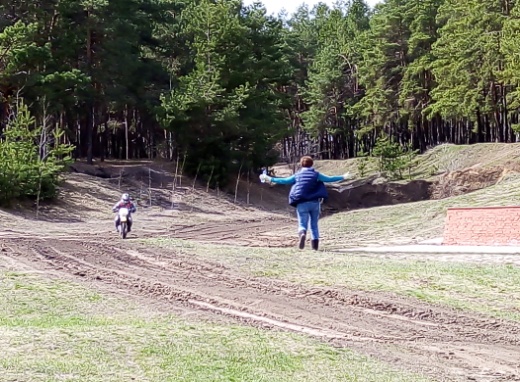 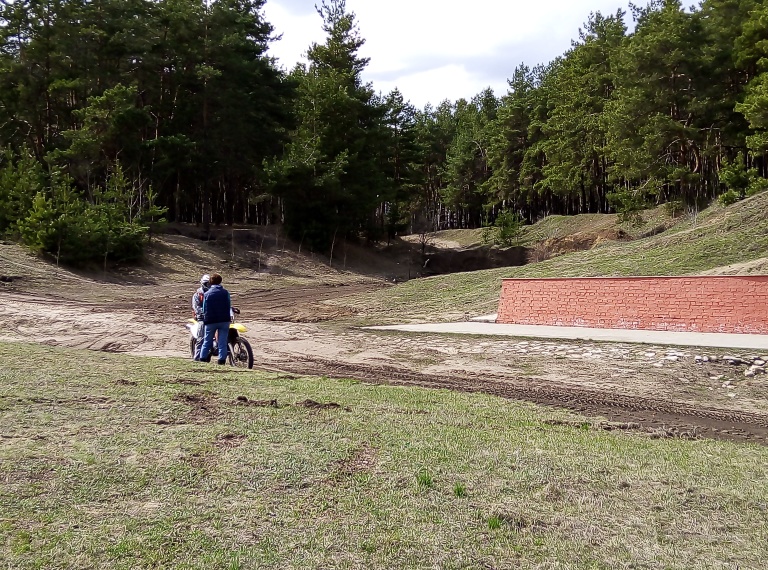 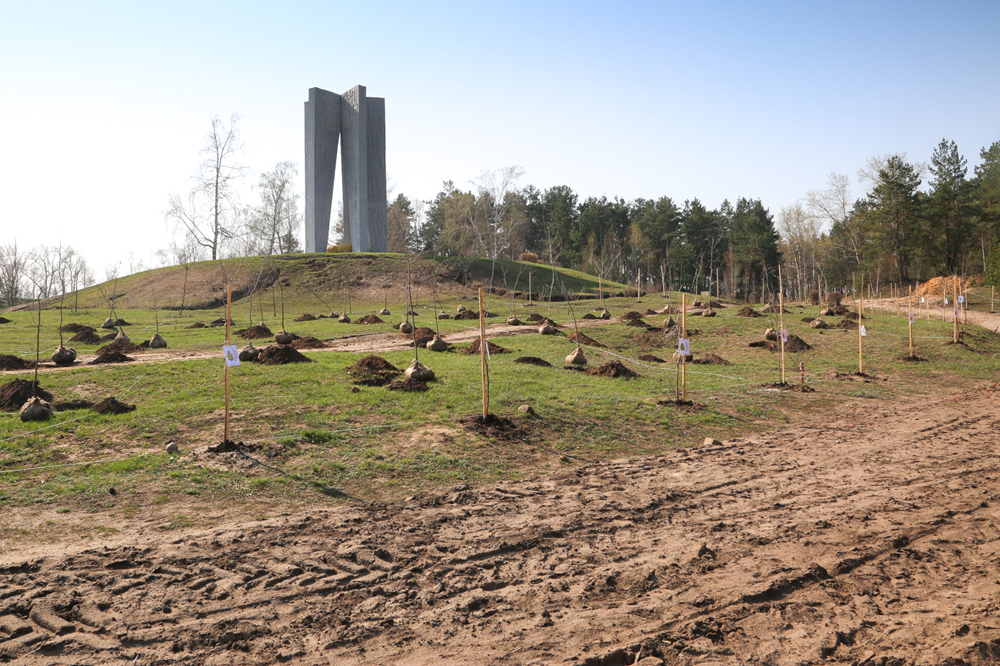 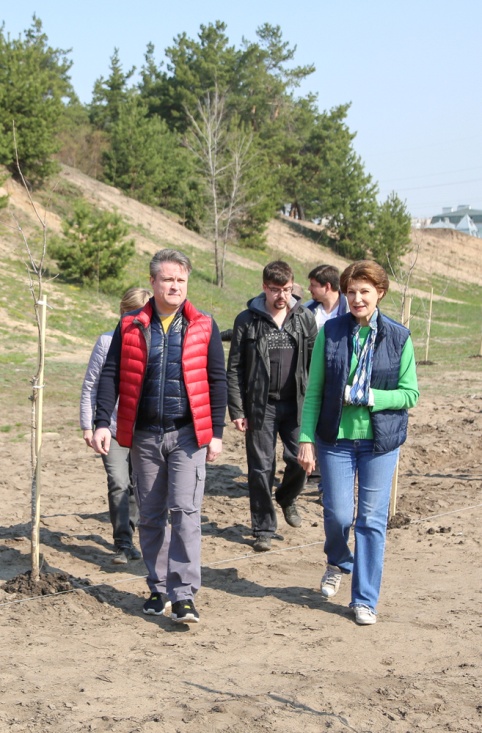 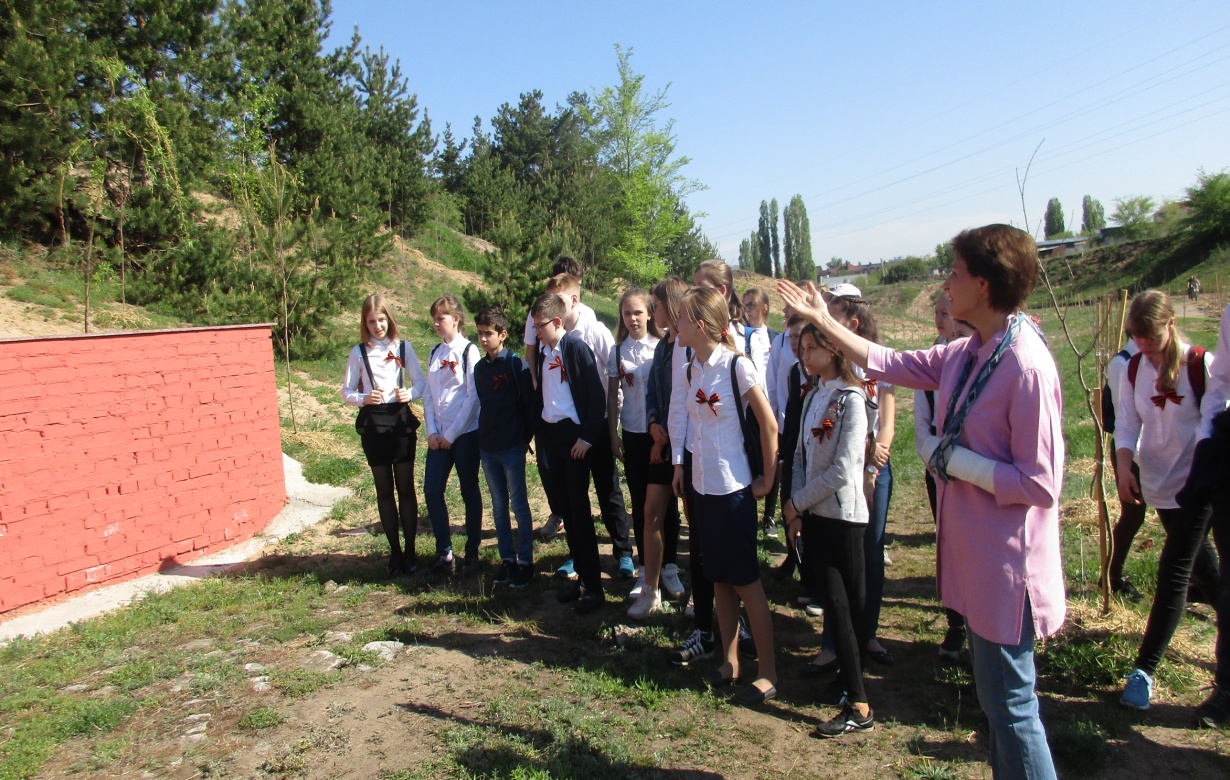 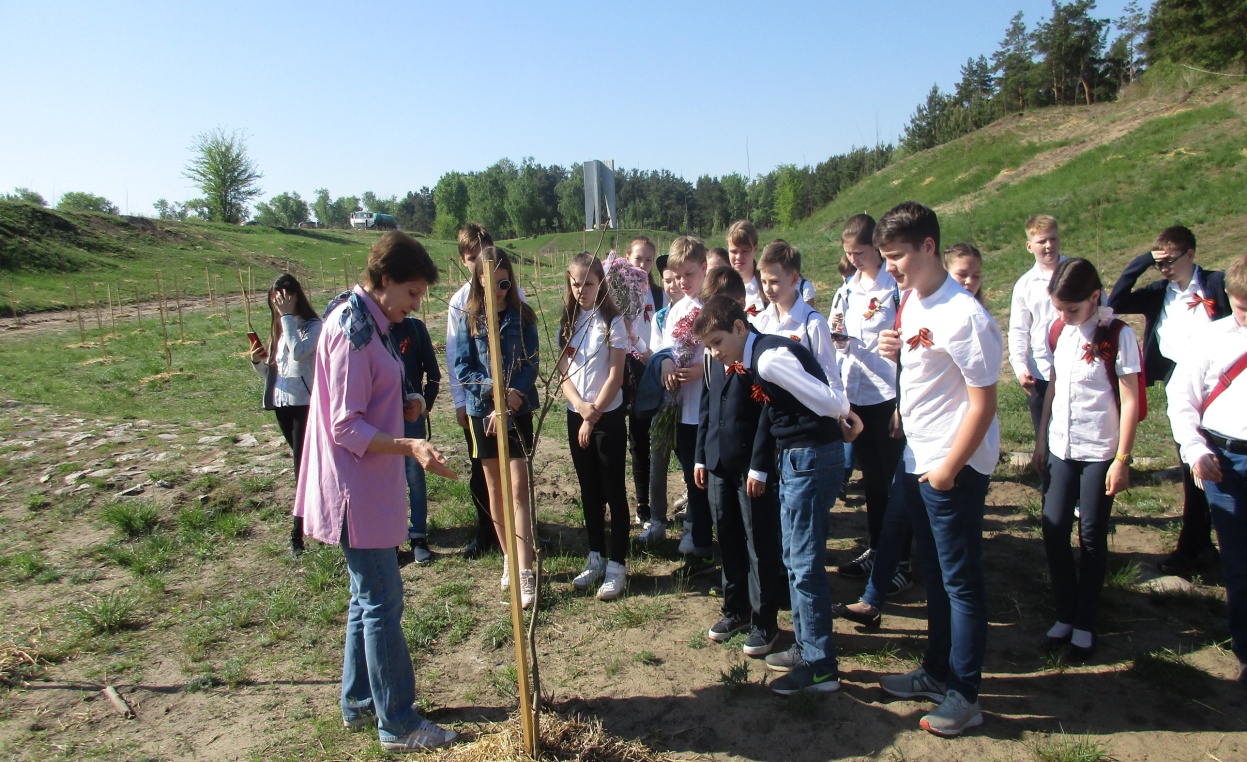 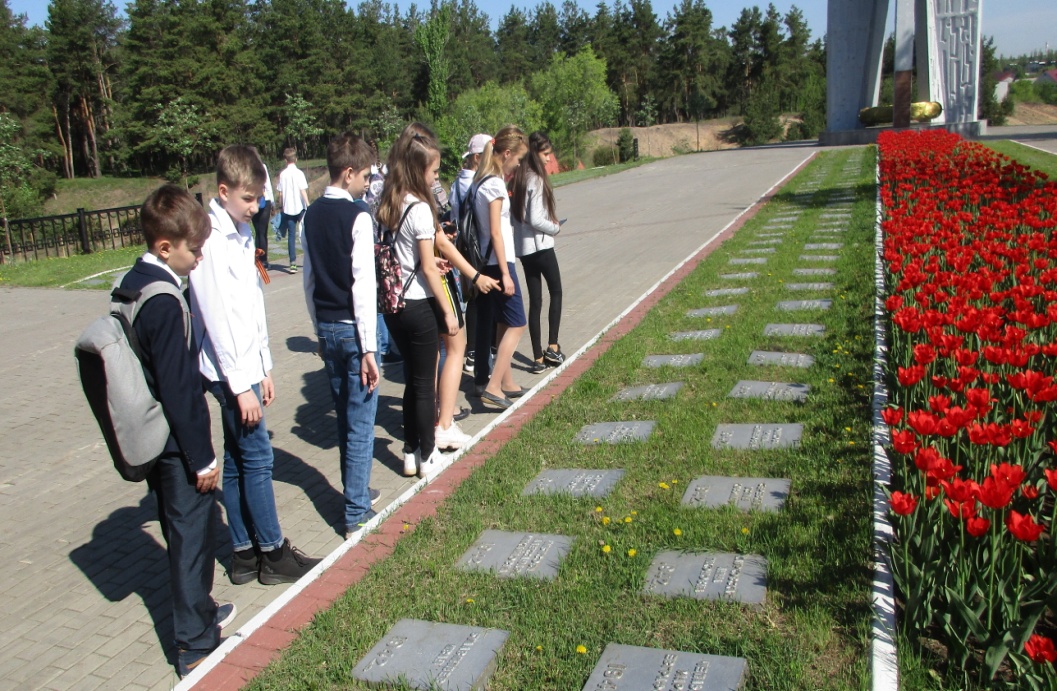 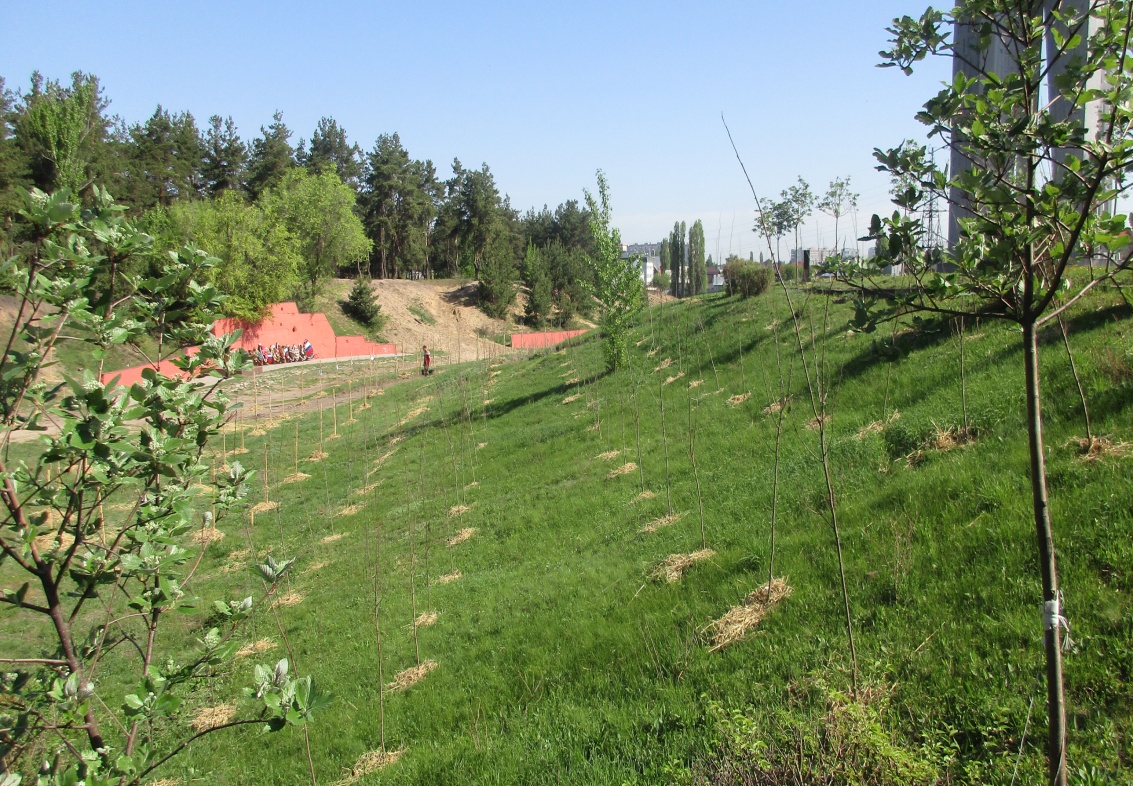